Termodinamik Eşitliklerin Yatışkın ve Yatışkın Olmayan Açık Sistemlere Uygulanması
KİM 238 - Termodinamik II
6. Hafta
Sistem Türleri
Ortam ile arasında hem madde ve hem enerji alışverişi olan sisteme açık sistem denir.


Giriş ve çıkıştaki kütlesel debileri aynı olan açık sistemlere yatışkın açık sistem denir.
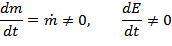 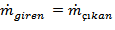 Sistem Türleri
Giriş ve çıkıştaki kütlesel debileri aynı olmayan açık sistemlere yatışkın olmayan açık sistem adı verilir.
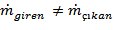 Termodinamik Denklikler
Bir sistem için 
Maddenin korunu yasasına göre yazılan madde denkliği,
Enerjinin korunumu olan termodinamiğin birinci yasasına göre yazılan enerji denkliği,
termodinamiğin ikinci yasasına göre yazılan entropi denkliği,
genel olarak termodinamik denklikler olarak bilinmektedir.
Yatışkın Olmayan Açık Sistemlerde Kütle Denkliği
Yatışkın olmayan açık sistemlerde tüm ve bileşen kütle denklikleri;
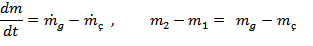 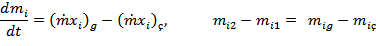 sistemin ilk kütlesi		 sisteme giren maddenin kütlesi
sistemin son kütlesi                   sistemden çıkan maddenin kütlesi
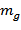 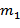 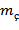 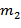 Yatışkın Açık Sistemlerde Kütle Denkliği
Yatışkın açık sistemlerde tüm ve bileşen kütle denklikleri;




Yatışkın açık sistemlerde giriş ve çıkıştaki kütlesel debiler birbirine eşittir. Bu eşitliğe süreklilik kuralı denir. Kütlesel debi yerine molar debi, kütle kesri yerine mol kesri yazılarak mol denklikleri de yazılabilir.
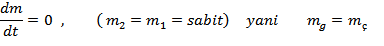 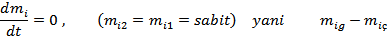 Yatışkın Olmayan Açık Sistemlerde Enerji Denkliği
Yatışkın Olmayan Açık Sistemlerde Enerji Denkliği
Yatışkın Olmayan Açık Sistemlerde Enerji Denkliği   dvm.
Yatışkın Açık Sistemlerde Enerji Denkliği
Yatışkın Olmayan Açık Sistemlerde Entropi Denkliği
Yatışkın Açık Sistemlerde Entropi Denkliği
Uygulama
Termodinamik denkliklerin yatışkın ve yatışkın olmayan açık sistemlere uygulanması ile ilgili ders kitabından belirlenmiş olan soruların çözümü yapılacaktır.